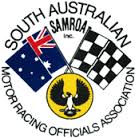 Mallala Light Panels
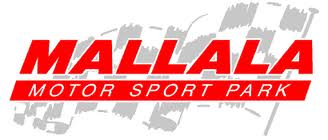 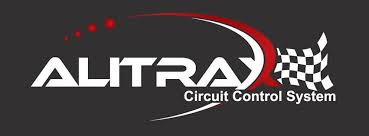 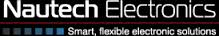 Wireless base station
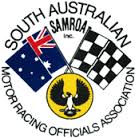 [Speaker Notes: Darren's notes
Windows 8 Surface tablet
wireless so the lights can be operated anywhere (even in a car traveling around the circuit)
Auxiliary battery backup under the tablet
could add a large touch screen if table is too small
8 Flag points only
Not Start/Finish
functions for Start/Finish huge, however, depends on "Roadmap" and Clem's budget.
Not pit exit
Connect Aerial - Repeater on race control roof
Mesh network – If point 3 is not able to connect directly with the base station – turn 3 can connects with turn 4 which connects to race control.
Mains power (points 1, 3, 6, 7 & 8) 240V -> 24V
Solar with batteries (points 2, 4 & 5) 24V+
Race control activate
Individual points
Double yellow (green automatically activated at next point and remains active for 8 seconds after yellow if off)
Yellow
“Debris”
Green
Blue
White
Full course green
Full course yellow
Deploy safety car
Display for light status (connected/not connected)
Able to display Log (date/time/event)
Points able to activate
3 buttons
Double Yellow or Yellow
“Debris”
Blue or White
Toggle switches
Panels wake up every 15 minutes to search for base station.
There are a couple issues being addressed by Nautech Electronics.  Nautech is continuously  improving the system and should be addressed before our first meeting on Feb 8th.]
Light panelClick on the picture for video
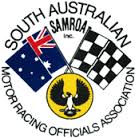 Solar Batteries
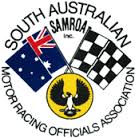 Controller Connection
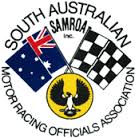 Panel “Test” Button
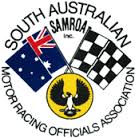 Back of panel with Aerial
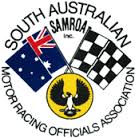 Adjustment in the alignment
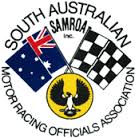